בס"ד
תרגול כפולת 4
בס"ד
פתרי את התרגילים הבאים:
פתרי את התרגילים:
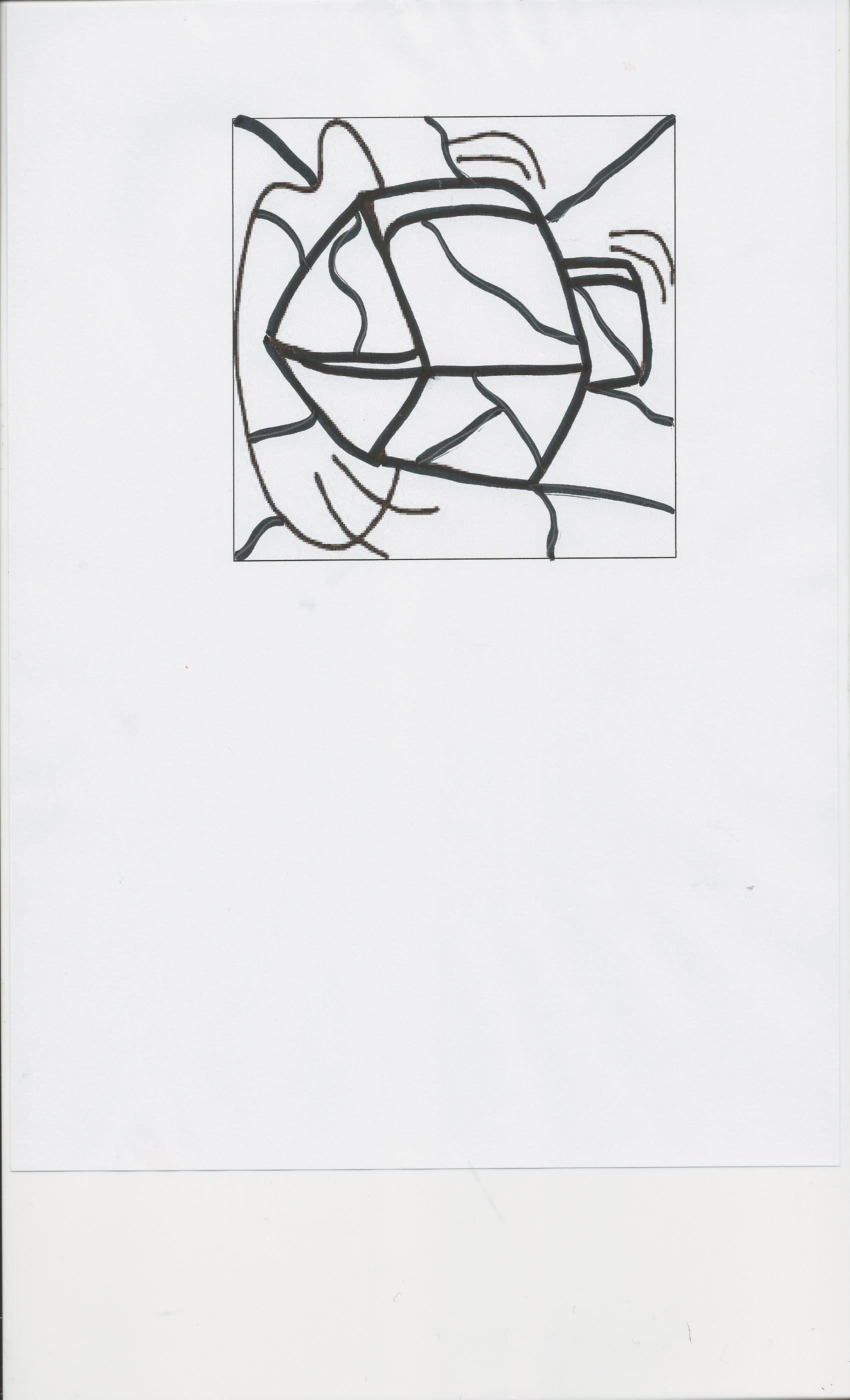 X84
X22
X94
X74
X52
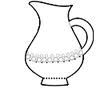 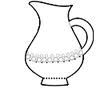 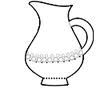 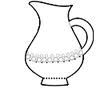 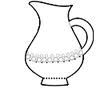 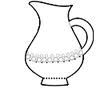 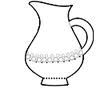 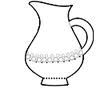 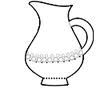 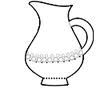 5x0
X94
X84
X104
X34
X24
X14
X74
X64
X44
X54
X44
X54
X24
X104
X64
X13
X14
0x9
X63
X34
X33
X82
X53
פתרי ועני:
מחיר ספר קריאה לילדים-6 שקלים.                                מחיר ספר קריאה למבוגרים-8 שקלים.
גברת לוי רוצה לקנות 8 ספרים. 
א.כמה תשלם גברת לוי אם תקנה 4 ספרי קריאה לילדים?
תרגיל:                          תשובה:                               .
ב.כמה תשלם גברת לוי אם תקנה 4 ספרי קריאה למבוגרים?
תרגיל:                         תשובה:                                 .
ג. כמה יעלה לגברת לוי בסה"כ?
תרגיל:                         תשובה:                                 .
X73
בדיקה:
צבעי את כל החלקים שבהם התוצאות  גדולות מ-1וקטנות מ-30
אם לא טעית קבלת ציור של סביבון.
X54